מצגת למשלחת הישראלית
ישראל ישראלי, נספח צבאי

יוני 2023
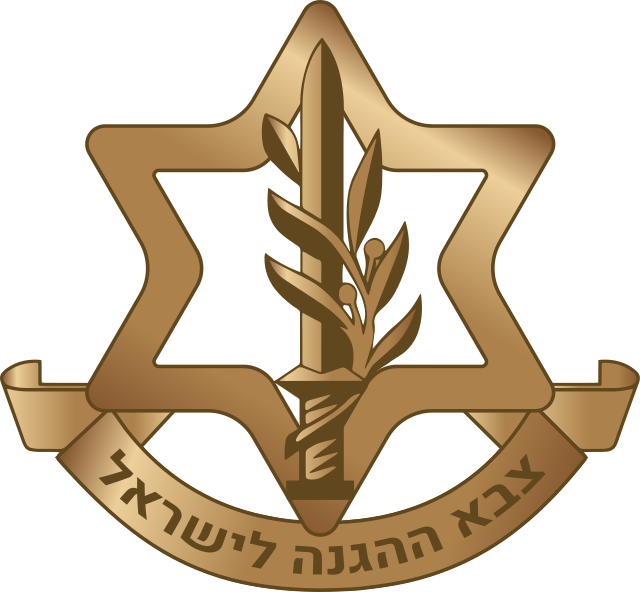 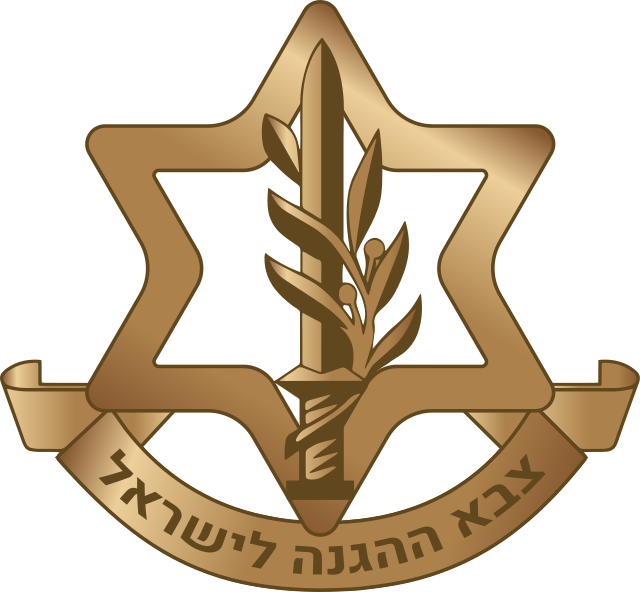 הצגה עצמית
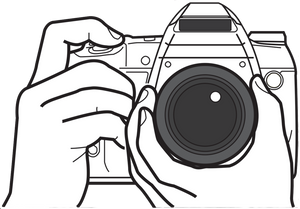 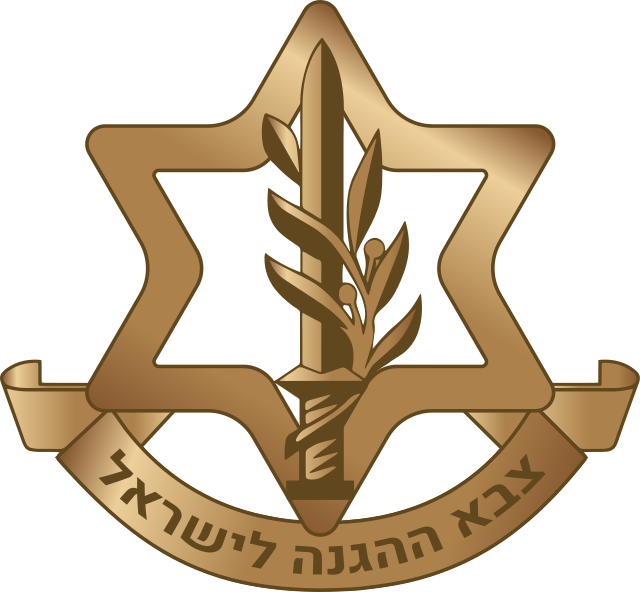 המשפחה שלי
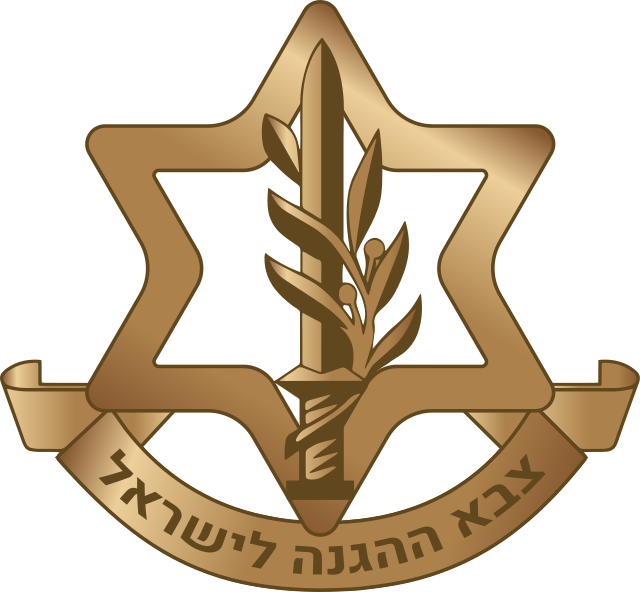 זה המקום בו אני גר
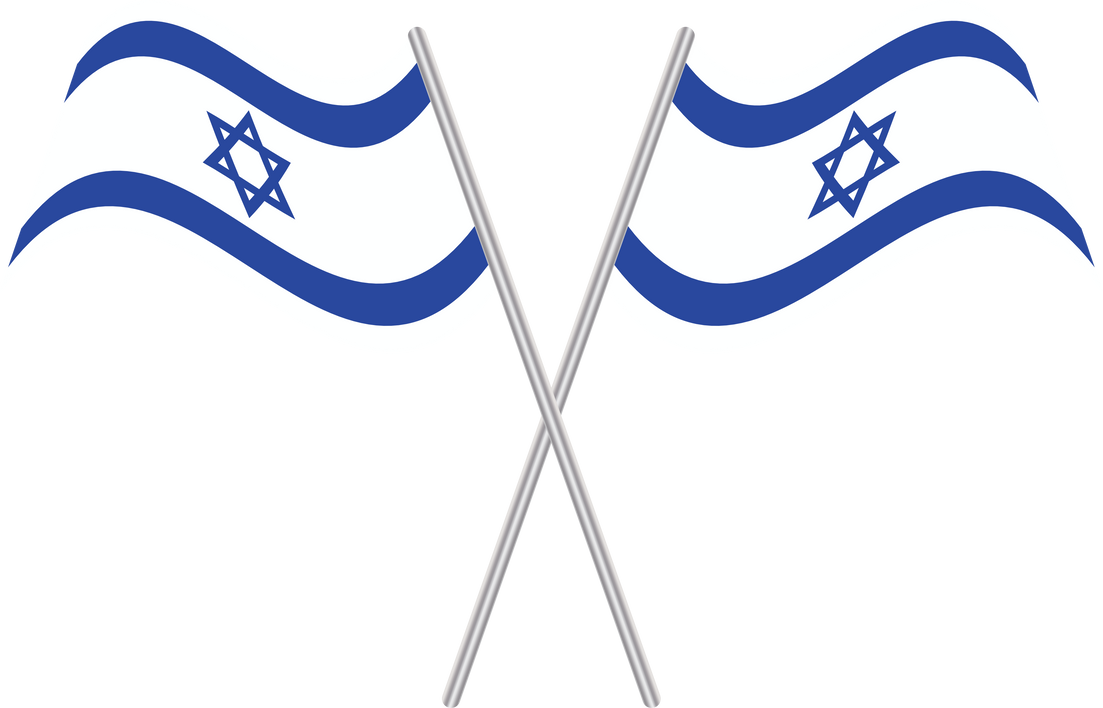 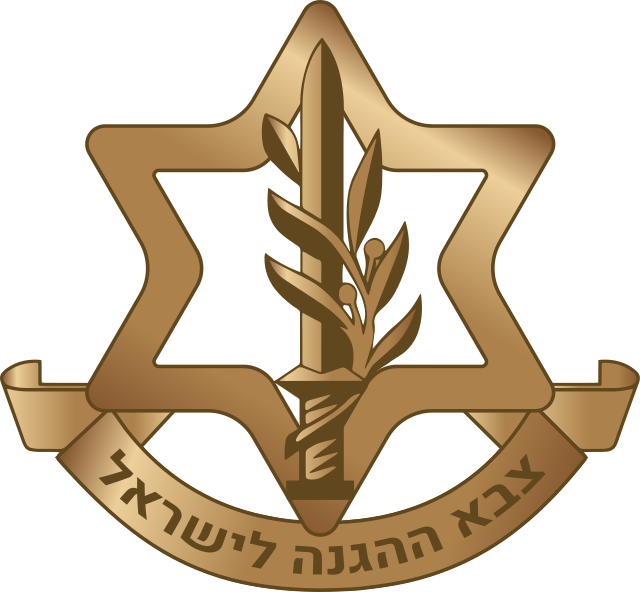 המשמעות של ישראל עבורי
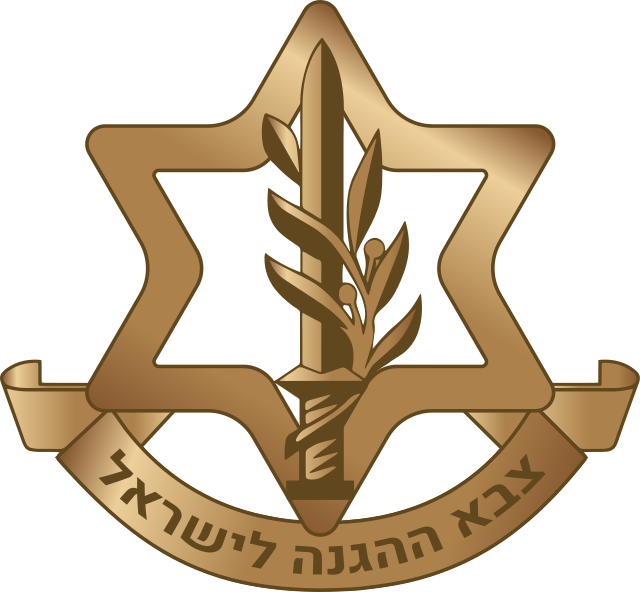 להיות בצבא הישראלי
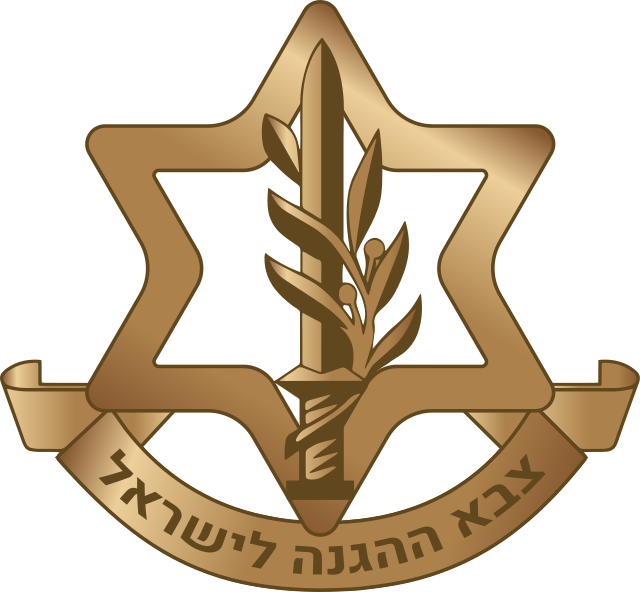 הימים הלאומיים בישראל
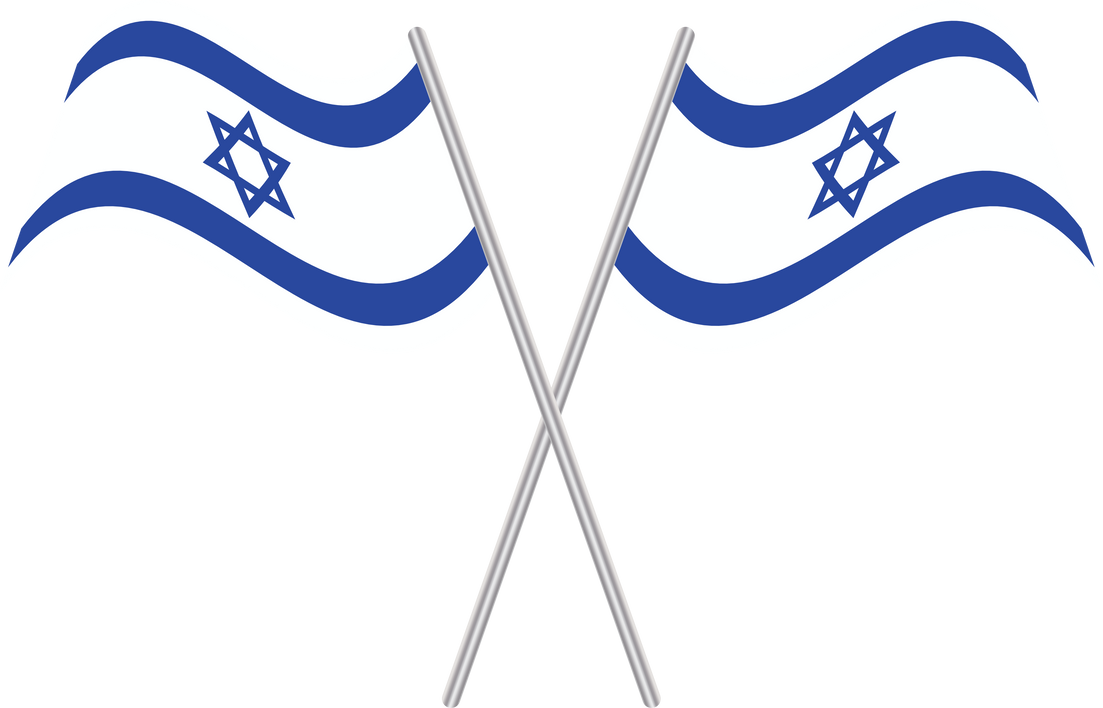 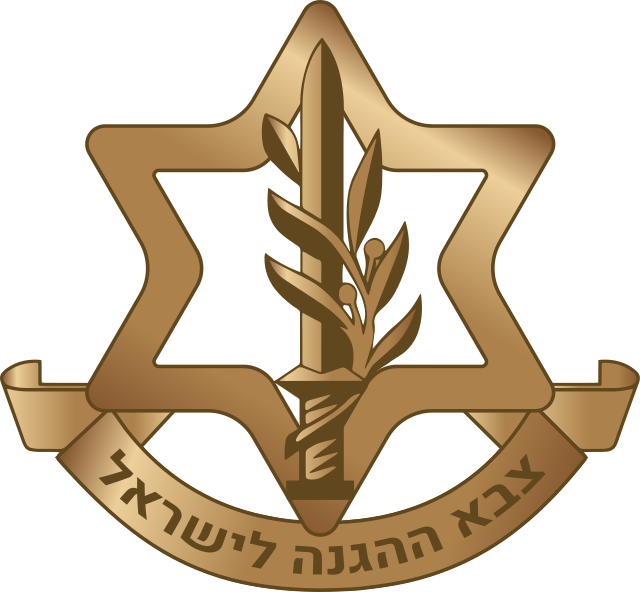 מטרות הנספח הצבאי
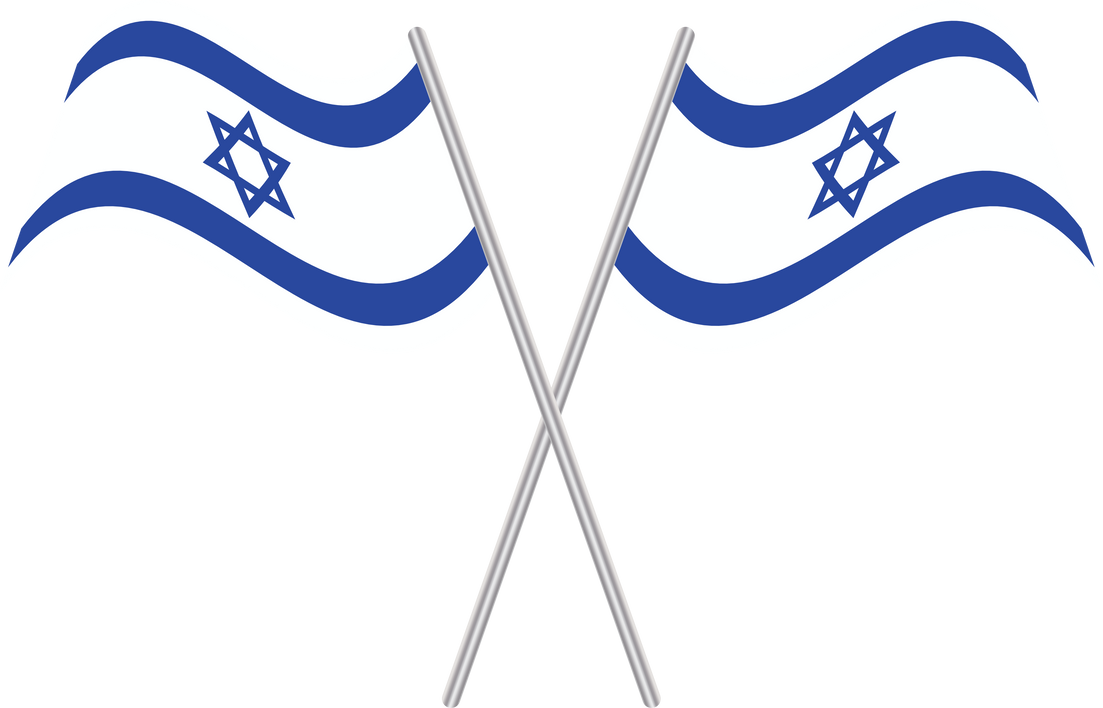 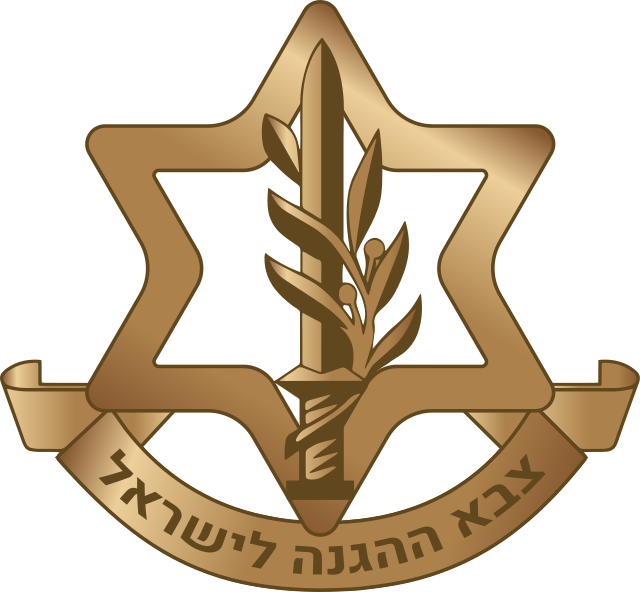 נקודות לדיון/ שאלות
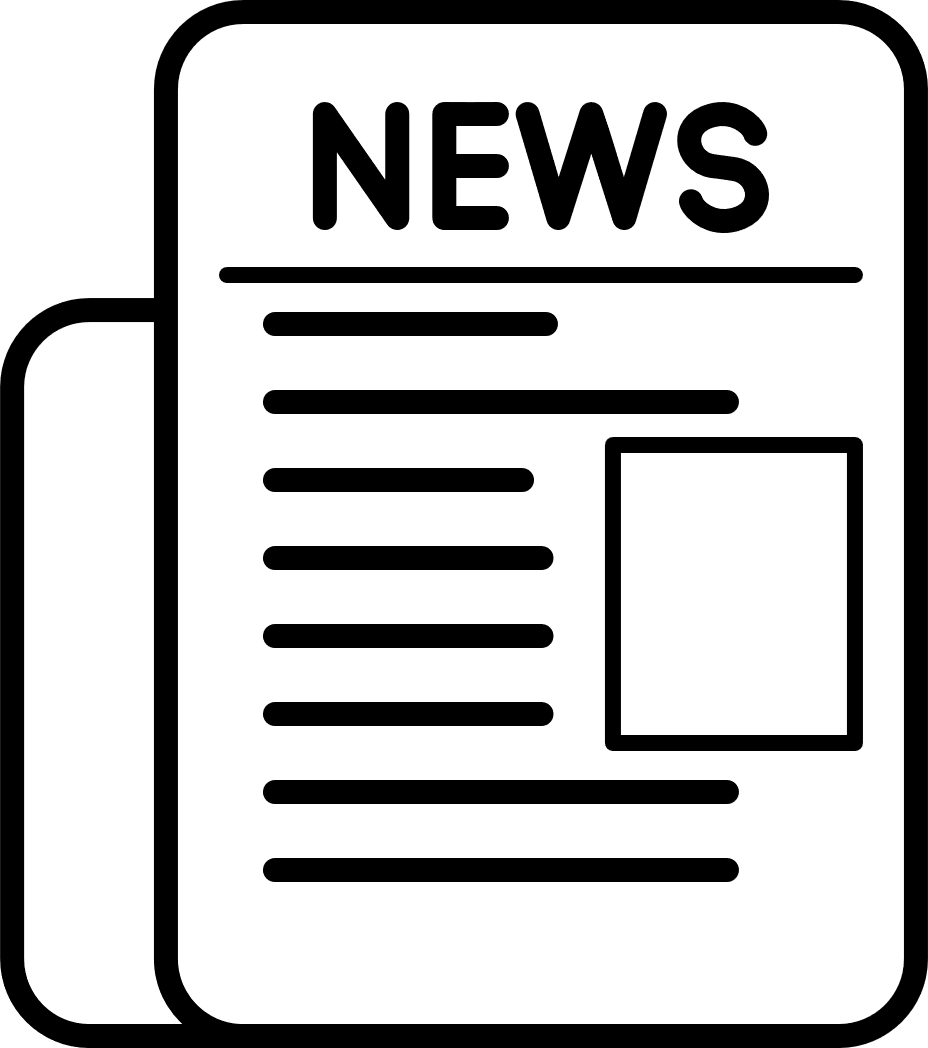 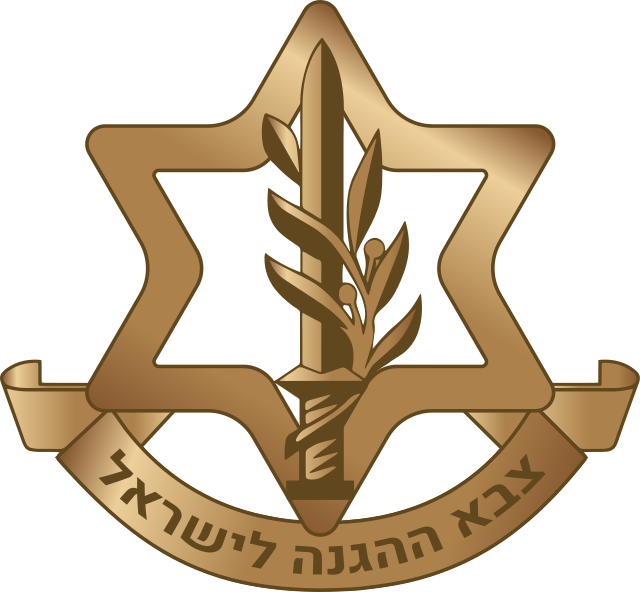 תודה

 Israel Defense Forces
צבא הגנה לישראל